CSEP 521: Applied AlgorithmsLecture 7  Hashing
Richard Anderson
January 26, 2021
Announcements
Homework 4 is available
Three problems
Program – evaluate “two choice” hashing
Thursday,  Cuckoo Hashing
Reading + Video link
Randomness so far
Average case QuickSelect
MinCut Analysis
Binary Space Partition
Average Case for Stable Marriage
Primality Testing

A random world is more predictable than a deterministic one
Law of large numbers
Data structures
Heapsort( A, n)
	H = new Heap()
	for j = 1 to n-1
		Heap.Insert(A[j])
	for j = 1 to n-1
		A[i] = Heap.DeleteMin()
Keeping track of stuff
Supporting algorithms


Sometimes they matter and sometimes they don’t
Data structure trade offs
Operation Time
Space
Accuracy
Implementation complexity
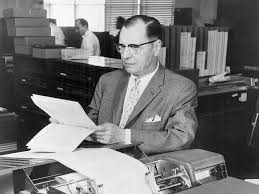 Hashing
Tracking information associated with keys
Set
Search tree
Arrays if the keys can be an index

Key idea – map from key space S to table T,  |S| = n,  |T| = m
Hash function h,  store data at location h(x)
Collision if h(x) = h(y) for x  y

In practice,  O(1) access
Hans Peter Luhn
Hash functions
Start by assuming h is completely random
Universe U,  |U| = d,  table size m
 : set of all mappings from 1..d to 1..m

Lots of work in
Creating practical hash functions
Identifying weaker assumptions than “completely random”

For some applications,  “random” hash functions are important

Useful class of hash functions, H = { Hpa,b | p prime, a, b in [1 .. p-1]}
Hpa,b(x) = (a x + b) mod p
Collision resolution (review)
Method 1 – Chaining (Closed addressing,  open hashing)
Method 2 – Table based (Open addressing, closed hashing)

Load factor ,  ratio of stored elements to table size
For Chaining,  want 0.5 <=  <= 1
For Table based,  need  < 1,  <= 0.75 recommended

Common approach is to increase table size (e.g., by a factor of 2) and rehash when load factor exceeds a bound
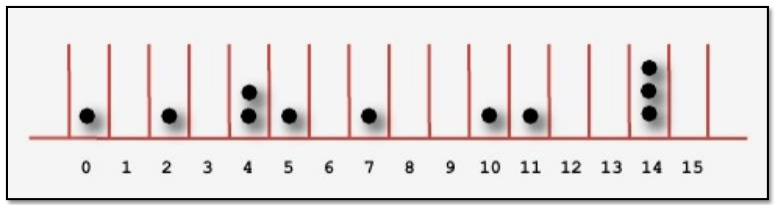 Balls and boxes
N boxes,  repeatedly assign balls to random boxes
Coupon collecting – expected number of balls until every box is occupied
How about if we assign K balls at random to N boxes
How many cells are occupied?
What is the expected number of balls in the first box?
What is the expected maximum for the number of balls assigned to any cell?

Balls and boxes basis for the theory of hashing
N balls in N boxesWhat is the maximum number of balls in any box?
Definition w.h.p.
For any j, with appropriate choice of constants,  probability of failure is O(n-j)
Maximum number of balls in a box is O(log n / log log n)
log n / log log n analysis
Compute the probability that a given bin has more k items
Show that this is less than 1 / k!
Choose k = c log n / log log n, so that 1/k! < 1/n2
Probability that any bin has more than k items is less than 1/n
The Math
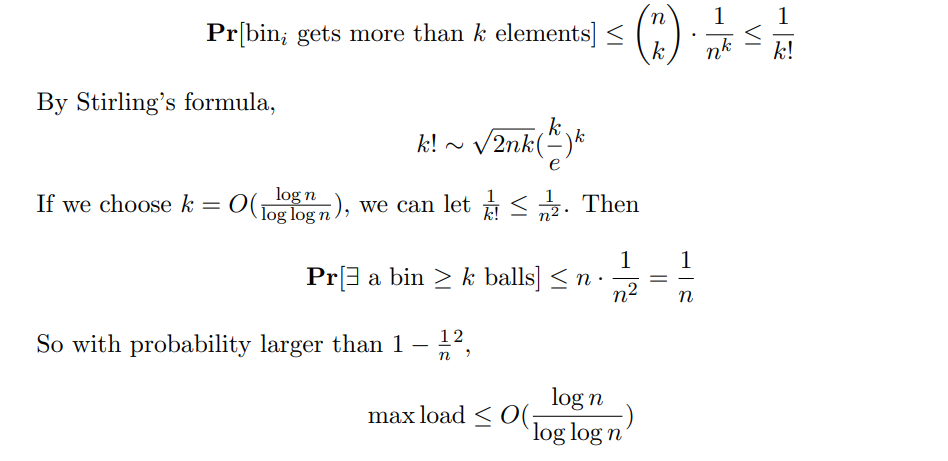 Power of hashing twiceLoad balancing
Let h1 and h2 by random hash functions
When element x is inserted, it goes to the cell h1(x) or h2(x) with least number of elements elements
Find must check cells h1(x) and h2(x)

The maximum number of elements assigned to any cell is O(loglog n) with high probability
Proof (Intuition)
Ball has height k when it is placed in a bin with k-1 balls
Expect <= n/2 bins with 2 balls
Expect <= n/22 bins with 3 balls
Expect <= n/24 bins with 4 balls
Expect <= n/28 bins with 5 balls
Expect <= n/216 bins with 6 balls
Expect <= n/232 bins with 7 balls
Tracking keys without data
If the key domain is [1..n] a bit vector is ideal

What if you hash into a bit vector?

What type of errors occur
Bloom Filter
Basic idea – k-hash functions

Bits are set at h1(x), h2(x), . . ., hk(x)
Lookup is done by reading h1(x), h2(x), . . ., hk(x)

Can we get a false negative
Can we get a false positive
Bloom Filter
Alternative data structures:  List,  Hash Table
Critical reason for using Bloom Filter – limited storage
Lots of data
Devices with limited memory (e.g., network routers)
Need for main memory versus going to disk
Don’t need to remember the actual data (in the data structure)
Measure of interest – number of bits per data element

Bloom filters have been left out of computer science curriculum
Bloom Filter Example (k = 3)
X1
X2
Y2
Y1
Z
Some Bloom Filter Math
Table size m,  data items n
After all members of S have been hashed probability of specific element being zero is
False probability rate
Express rate as a function of probability
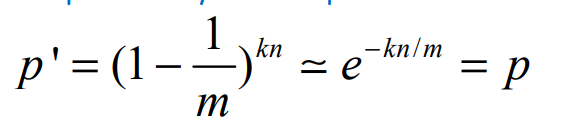 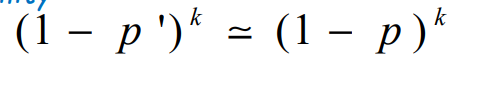 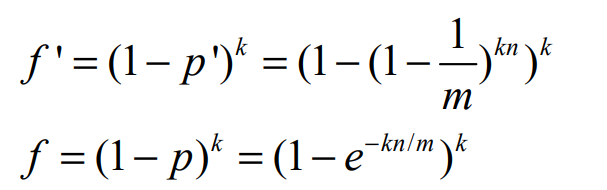 False positive rate vs. k Find optimal with calculus
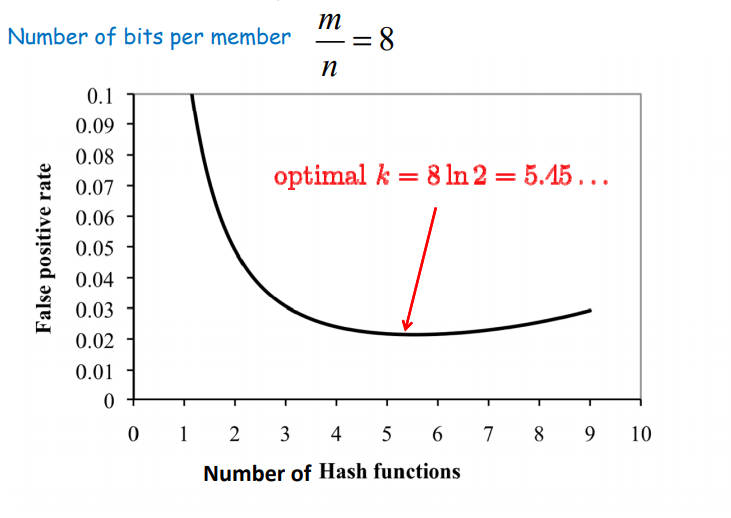 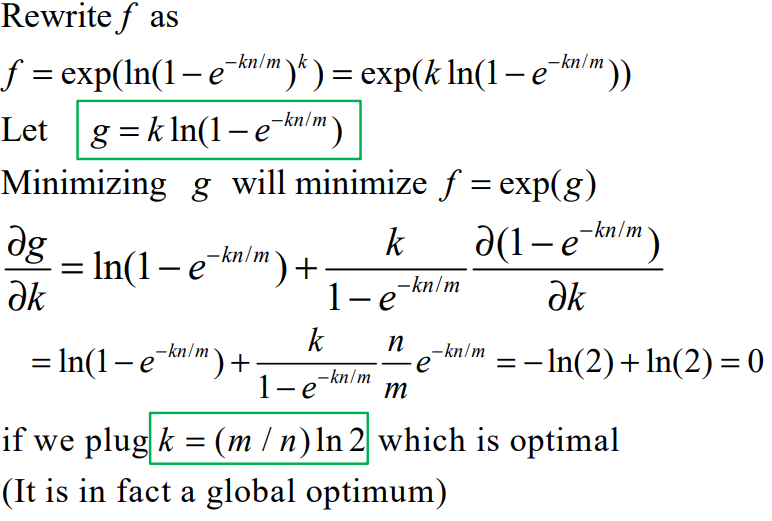 Bloom Filter Applications
Dictionary to detect speling mistakes
All good words let through,  some mistakes will happen
List of malicious URLs in browser
List of keys needed for a database join
Akamai web caching,  avoid caching data only requested once
List of requests put into a Bloom filter,  store data on the second request
Bloom filter deletes
Why do Bloom filters fail for deletes?
Counting Bloom Filters
Each cell is a counter (4 bits considered sufficient)
Insert,  add one to each target cell
Delete,  delete one from each target cell
Find,  test if target cells non-zero

On overflow, leave counter at maximum value
Bloom Filter Deletes (k = 3)
Insert X1
Insert X2




Insert Y1
Delete Y2




Find Z
X1
X2
Y2
Y1
Z